A Model-Constructing Satisfiability CalculusVMCAI 2013
Leonardo de Moura
  Microsoft Research
Dejan Jovanović
NYU
Symbolic Reasoning
Software analysis/verification tools 
need some form of symbolic reasoning
Logic is “The Calculus of Computer Science”
Zohar Manna
Symbolic Reasoning
Undecidable (FOL + LIA)
Practical problems often have structure that can be exploited.
Semi Decidable (FOL)
NEXPTIME (EPR)
PSPACE (QBF)
NP (SAT)
[Speaker Notes: Logic is about deriving irrefutable conclusions from a set of premises.]
Logic Engines as a Service
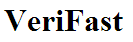 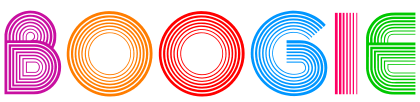 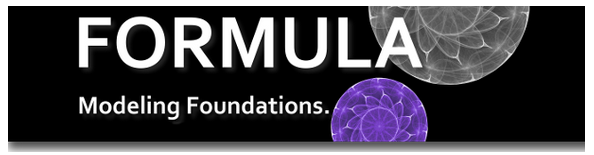 SAGE
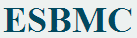 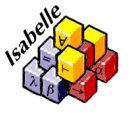 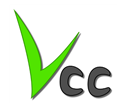 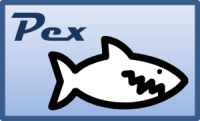 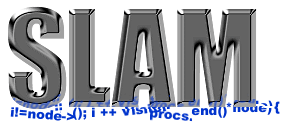 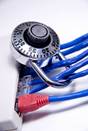 SecGuru
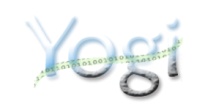 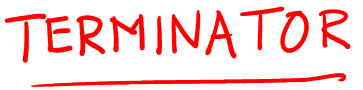 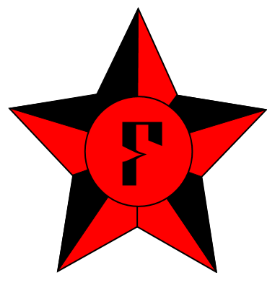 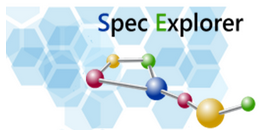 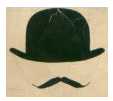 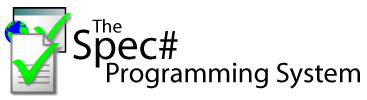 [Speaker Notes: Logic is about deriving irrefutable conclusions from a set of premises.]
Satisfiability
Solution/Model
unsat, Proof
Is execution path P feasible?
Is assertion X violated?
WI
TNESS
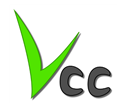 SAGE
Is Formula F Satisfiable?
[Speaker Notes: Models are very important.
Classical theorem provers do not produce models]
The RISE of Model-Based Techniques in SMT
[Speaker Notes: Logic is about deriving irrefutable conclusions from a set of premises.]
Saturation   x    Search
Proof-finding
Model-finding
Proofs
Conflict
 Resolution
Models
SAT
CNF is a set (conjunction) set of clauses
Clause is a disjunction of literals
Literal is an atom or the negation of an atom
Two procedures
Resolution
Resolution: Example
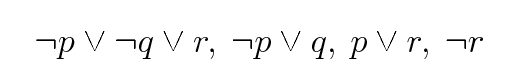 Resolution: Example
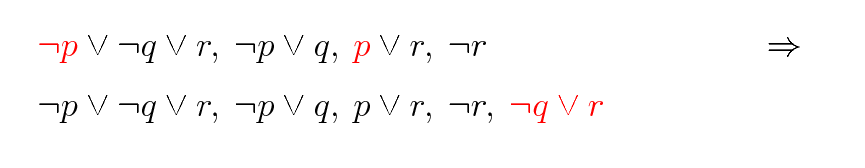 Resolution: Example
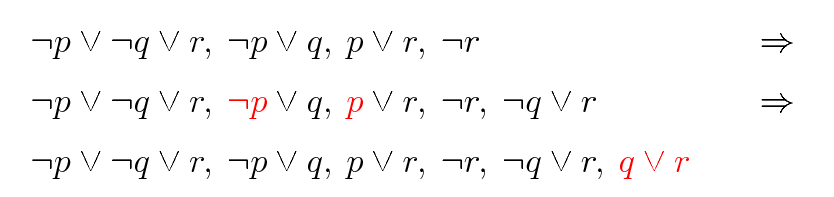 Resolution: Example
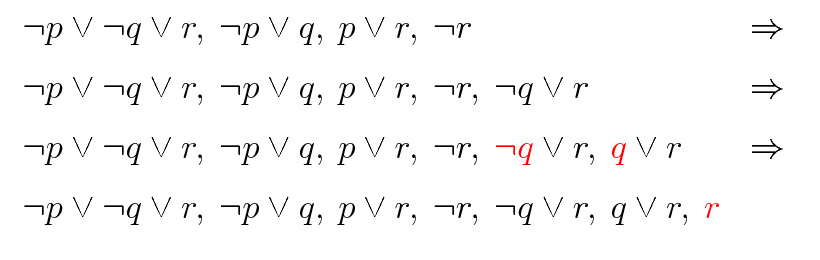 Resolution: Example
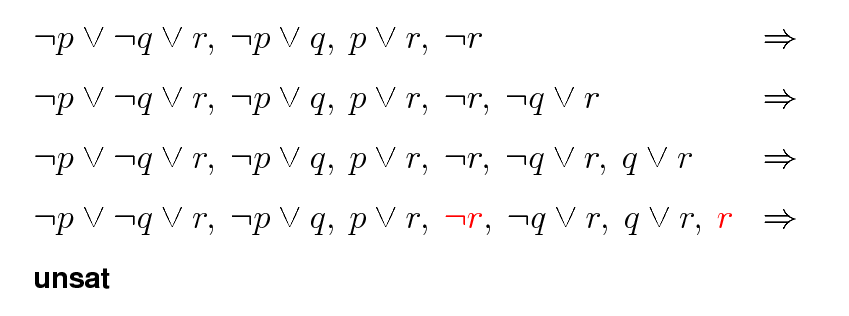 Resolution: Problem
Exponential time and space
Unit Resolution
DPLL
DPLL = Unit Resolution + Split rule
DPLL
DPLL
DPLL
DPLL
DPLL
DPLL
CDCL: Conflict Driven Clause Learning
DPLL
Conflict
 Resolution
Resolution
Model
Proof
Linear Arithmetic
Fourier-Motzkin
Very similar to Resolution

Exponential time and space
Simplex-based procedure
Simplex-based procedure: Pivoting
Example:
M(x) = 1
M(y) = 1
M(s1) = 2
M(s2) = 3
Key Property:
If an assignment satisfies the equations before a pivoting step, then it will also satisfy them after!
Simplex: Repairing Models
If the assignment of a non-basic variable does not satisfy a bound, then fix it and propagate the change to all dependent variables.
a = c – d
b = c + d
M(a) = 0
M(b) = 0
M(c) = 0
M(d) = 0
1  c
a = c – d
b = c + d
M(a) = 1
M(b) = 1
M(c) = 1
M(d) = 0
1  c
Simplex: Repairing Models
If the assignment of a basic variable does not satisfy a bound, then pivot it, fix it, and propagate the change to its new dependent variables.
a = c – d
b = c + d
M(a) = 0
M(b) = 0
M(c) = 0
M(d) = 0
1  a
c = a + d
b = a + 2d
M(a) = 0
M(b) = 0
M(c) = 0
M(d) = 0
1  a
c = a + d
b = a + 2d
M(a) = 1
M(b) = 1
M(c) = 1
M(d) = 0
1  a
Polynomial Constraints
AKA
Existential Theory of the Reals
R
CAD “Big Picture”
CAD “Big Picture”
1. Saturate
2. Search
[Speaker Notes: Backtracking]
CAD “Big Picture”
1. Saturate
2. Search
[Speaker Notes: Backtracking]
CAD “Big Picture”
1. Saturate
CONFLICT
2. Search
[Speaker Notes: Backtracking]
NLSAT: Model-Based Search
Static x Dynamic
Optimistic approach
Key ideas
Proofs
Conflict
 Resolution
Models
Start the Search before Saturate/Project
	We saturate on demand
	Model guides the saturation
Experimental Results (1)
OUR NEW ENGINE
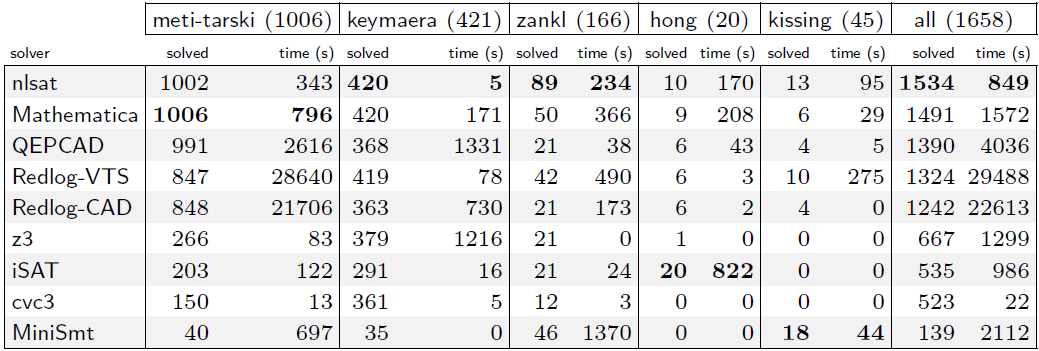 Experimental Results (2)
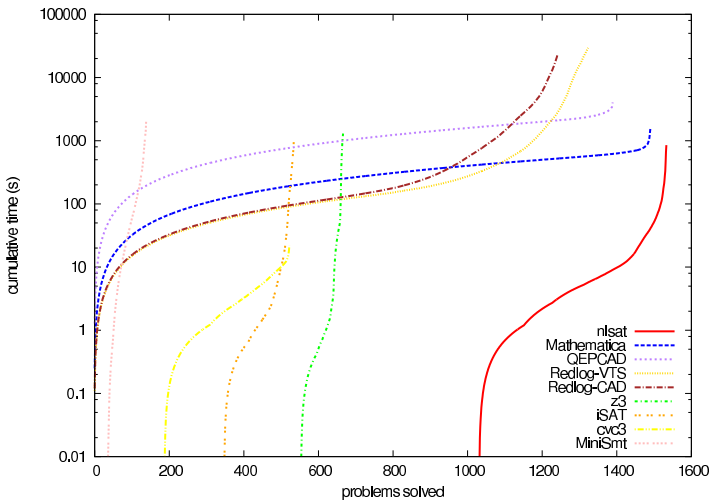 OUR NEW ENGINE
Other examples
Delayed 
Theory Combination
[Bruttomesso et al 2006]
Model-Based 
Theory Combination
X
Other examples
Lemmas on Demand
For Theory of Array
[Brummayer-Biere 2009]
Array Theory by
Axiom Instantiation
X
Other examples(for linear arithmetic)
Generalizing DPLL to richer logics
[McMillan et al 2009]
Fourier-Motzkin
X
Conflict Resolution
[Korovin et al 2009]
Saturation: successful instances
Polynomial time procedures
Gaussian Elimination
Congruence Closure
SAT + Theory Solvers
Basic Idea
x  0, y = x + 1, (y > 2  y < 1)
p1  (x  0), p2  (y = x + 1), 
p3  (y > 2), p4  (y < 1)
p1,  p2, (p3  p4)
[Audemard et al - 2002],  [Barrett et al - 2002], [de Moura et al - 2002]
SAT + Theory Solvers
Basic Idea
x  0, y = x + 1, (y > 2  y < 1)
p1  (x  0), p2  (y = x + 1), 
p3  (y > 2), p4  (y < 1)
p1,  p2, (p3  p4)
SAT 
Solver
SAT + Theory Solvers
Basic Idea
x  0, y = x + 1, (y > 2  y < 1)
p1  (x  0), p2  (y = x + 1), 
p3  (y > 2), p4  (y < 1)
p1,  p2, (p3  p4)
Assignment
p1,  p2, p3, p4
SAT 
Solver
SAT + Theory Solvers
Basic Idea
x  0, y = x + 1, (y > 2  y < 1)
p1  (x  0), p2  (y = x + 1), 
p3  (y > 2), p4  (y < 1)
p1,  p2, (p3  p4)
Assignment
p1,  p2, p3, p4
SAT 
Solver
x  0, y = x + 1, 
(y > 2), y < 1
SAT + Theory Solvers
Basic Idea
x  0, y = x + 1, (y > 2  y < 1)
p1  (x  0), p2  (y = x + 1), 
p3  (y > 2), p4  (y < 1)
p1,  p2, (p3  p4)
Assignment
p1,  p2, p3, p4
SAT 
Solver
x  0, y = x + 1, 
(y > 2), y < 1
Theory
Solver
Unsatisfiable
x  0, y = x + 1, y < 1
SAT + Theory Solvers
Basic Idea
x  0, y = x + 1, (y > 2  y < 1)
p1  (x  0), p2  (y = x + 1), 
p3  (y > 2), p4  (y < 1)
p1,  p2, (p3  p4)
Assignment
p1,  p2, p3, p4
SAT 
Solver
x  0, y = x + 1, 
(y > 2), y < 1
Theory
Solver
New Lemma
p1p2p4
Unsatisfiable
x  0, y = x + 1, y < 1
SAT + Theory Solvers: refinements
Incrementality
Efficient Backtracking
Efficient Lemma Generation
Theory propagation  [Ganzinger et all – 2004]
MCSat
MCSat
Propagations
MCSat
Propagations
MCSat
Propagations
MCSat
Decisions
MCSat
Model Assignments
MCSat
Conflict
MCSat
Conflict
Conflict
MCSat
MCSat
Conflict
MCSat
Learned by resolution
MCSat
MCSat – Finite Basis
Every theory that admits quantifier elimination has a finite basis (given a fixed assignment order)
MCSat – Finite Basis
MCSat – Finite Basis
MCSat – Finite Basis
MCSat – Finite Basis
MCSat – Finite Basis
Every “finite” theory has a finite basis
MCSat – Finite Basis
Theory of uninterpreted functions has a finite basis
Theory of arrays has a finite basis [Brummayer- Biere 2009]
In both cases the Finite Basis is essentially composed of equalities between existing terms.
MCSat – Finite Basis
We can also use literals from the finite basis in decisions.

Application: simulate branch&bound for bounded linear integer arithmetic
6
LP solution:
5
4
3
2
1
1
2
3
4
0
5
6
MCSat: Termination
Propagations
Decisions
Model Assignments
MCSat
Propagations
Decisions
Model Assignments
MCSat
Propagations
Decisions
Model Assignments
MCSat
Maximal Elements
…
Conflict
Conflict
Conflict
MCSat
MCSat
MCSat
Conflict (evaluates to false)
MCSat
New clause
MCSat
New clause
MCSat
New clause
MCSat: Architecture
Arithmetic
Arrays
Boolean
Lists
MCSat: development
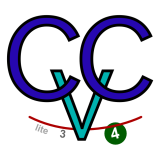 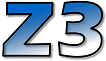 News: Z3 source code is available
http://z3.codeplex.com
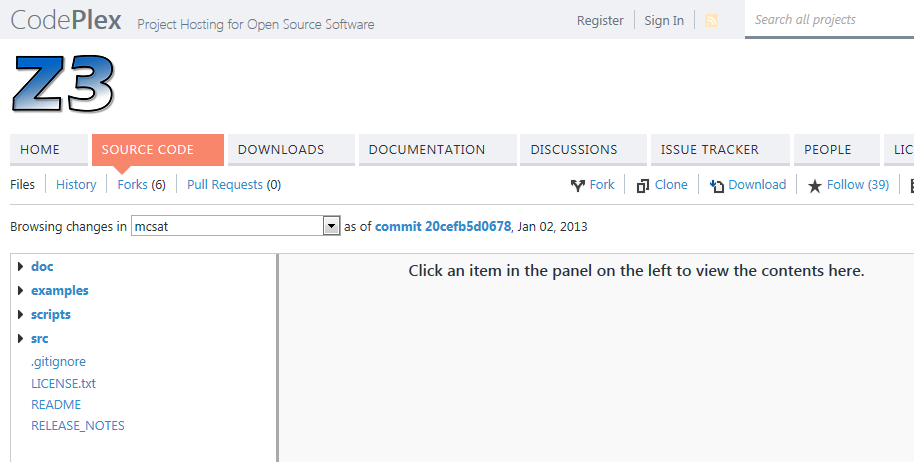 [Speaker Notes: Logic is about deriving irrefutable conclusions from a set of premises.]
Conclusion
Logic as a Service
Model-Based techniques are very promising
MCSat
http://z3.codeplex.com
http://rise4fun.com/z3py